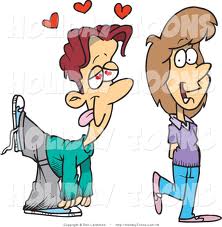 Konseling ReMaJa
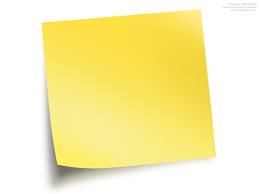 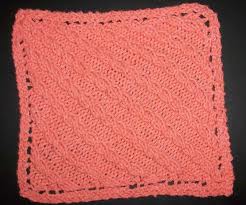 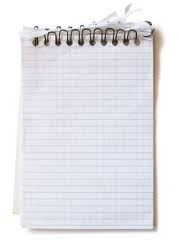